Вода
Подготовила 
ученица 2 класса «Б»
Погадаева Екатерина


МОУ КСОШ «Радуга», 2013 г.
с. Красноселькуп
1
Загадка
Я и тучка, и туман.
Я река и океан.
Я летаю и бегу,
И стеклянной быть могу.
2
ВОДА
это  бесцветная, прозрачная  жидкость без вкуса и запаха.
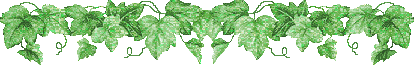 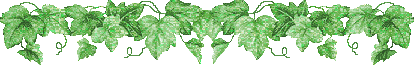 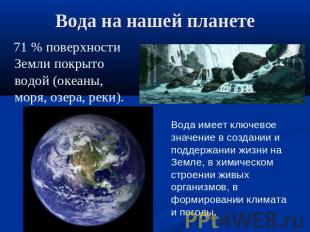 4
Вы слыхали о воде?
Говорят, она везде!
5
В луже, в море, в океанеИ в водопроводном кране
6
Как сосулька,  замерзает,
7
В лес туманом заползает,
8
Ледником в горах зовётся,
9
Лентой серебристой вьётся, Мы привыкли, что вода –Наша спутница всегда!
10
Круговорот воды в природе.
11
Явления неживой природы связанные с водой
12
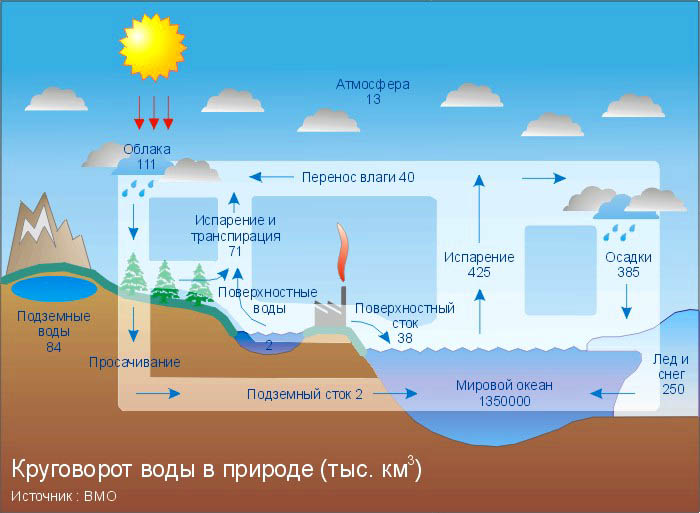 13
Три состояния воды.
14
Лёд, снег
15
Дождь,  роса
16
Облака, пар, туман.
17
Почти всё живое  на земле не может обойтись без воды.
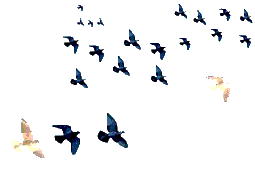 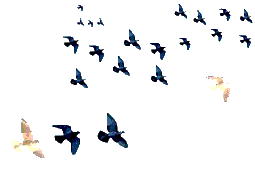 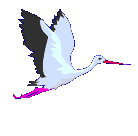 18
Вода необходима во все времена и всюду, где существует жизнь.
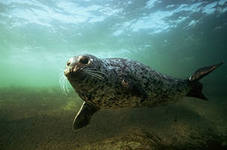 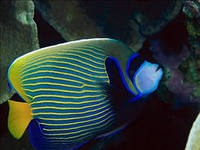 19
Что такое родниковая вода?
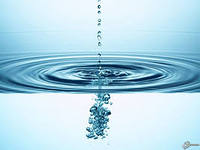 20
Что такое питьевая вода?
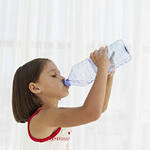 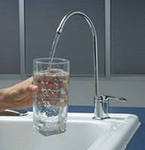 21
Что такое минеральная вода?
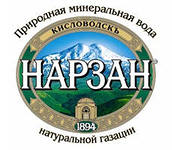 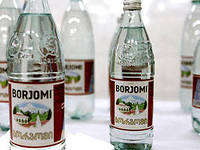 22
2 «Б» Погадаева Катя
Спасибо за внимание!
23